Vulnerability Analysis and Visualization of Sewage Spills in Edwards Aquifer TCEQ Regions 11 and 13 from 2012 to 2017
Prepared for:
The Greater Edwards Aquifer Alliance
1
[Speaker Notes: PUT YOUR NAME IN THE NOTES ON THE SLIDE YOU WANT  
Haylea will address opening statements]
Consultants
Haylea Elliff- Project Manager	

Alexandra Thompson- Water Resource Specialist

Jasi Mitchell- GIS Analyst & Editor

Joseph Berenji- GIS Specialist 

Justin Williams- GIS Analyst & Web Developer
2
[Speaker Notes: Design Suggestions welcome. 
No name claim on this slide, you may each reintroduce yourself.]
INTRODUCTION & PROBLEM STATEMENT
	Purpose
DATA
METHODOLOGY
	Data Preparation
	DRASTIC Method
RESULTS & DISCUSSION
	DRASTIC Results
	Data Quality Issues
	Recommendations
	Implications
CONCLUSION
INTERACTIVE MAP DEMO
Overview
3
[Speaker Notes: Haylea]
Introduction
4
[Speaker Notes: Haylea
Review objectives of the project:
Update and recreate the sewage spill map from previous semesters.
Create a vulnerability analysis of the ERZ
And visualize the results of each of these through an interactive map that can be publicly distributed.


Our purpose has been to analyze wastewater spills over a 6 year period
We wanted to see when, where, and how damaging each spill was
We are able to accurately depict the extent of the spills, as well as how extensive the damage could potentially be using the DRASTIC method
Interactive map to help visualize results]
Purpose
“The Edwards Aquifer provides drinking water for approximately 2 million people and significantly contributes to the Texas economy by means of irrigation for agriculture.” (GEAA 2014)
5
[Speaker Notes: Alex- The Edwards Aquifer was also named to most vulnerable aquifer to pollution in Texas by TCEQ (GEAA 2014).]
6
[Speaker Notes: Alex]
Data
Master Data List
7
[Speaker Notes: Haylea. Talk about how the data was acquired.]
Data Preparation – Spill Sites
3,094 spill incidents in original excel document 
Stages of sorting, cleaning, and batch geocoding
Sorted by years 
Separated address 
Doogal Batch Geocoder for latitude and longitude 
Cause, remediation, and description fields
Displayed latitude and longitude, created a web map
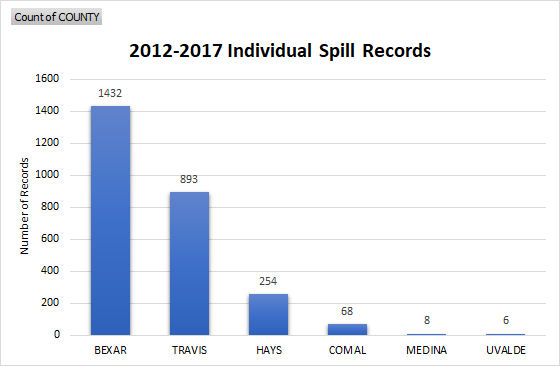 8
[Speaker Notes: Jasi
The excel document received from TCEQ consisted of 3,094 spill incidents. There was major inconsistencies in data entry between employees, which we will detail for you in a few slides. Due to these inconsistencies, the data underwent several stages of sorting, cleaning, and batch geocoding before it could be projected:
•Records were sorted by years and assigned to group members 
•Created a new address column and separated out addresses or relative locations 
•Doogal Batch Geocoder to acquire latitude and longitude 
•Created and filled in cause, remediation, and description fields. (mostly consisting of extra information that wasn't covered previously, like where the spill went – into a creek or soaked into the ground)
•Displayed in ArcMap desktop app and ArcGIS Online’s Interactive Story Map]
D
R
A
DRASTIC Methods
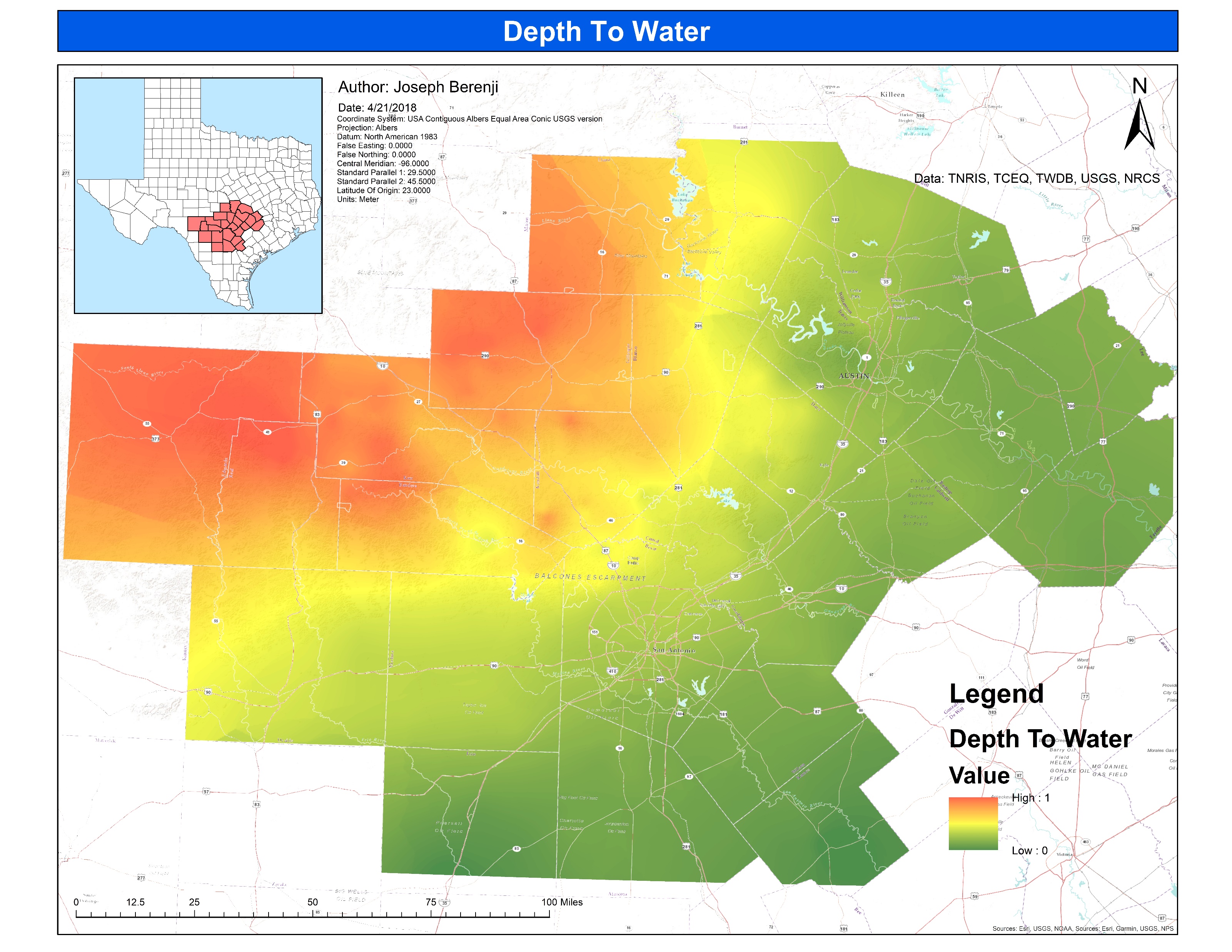 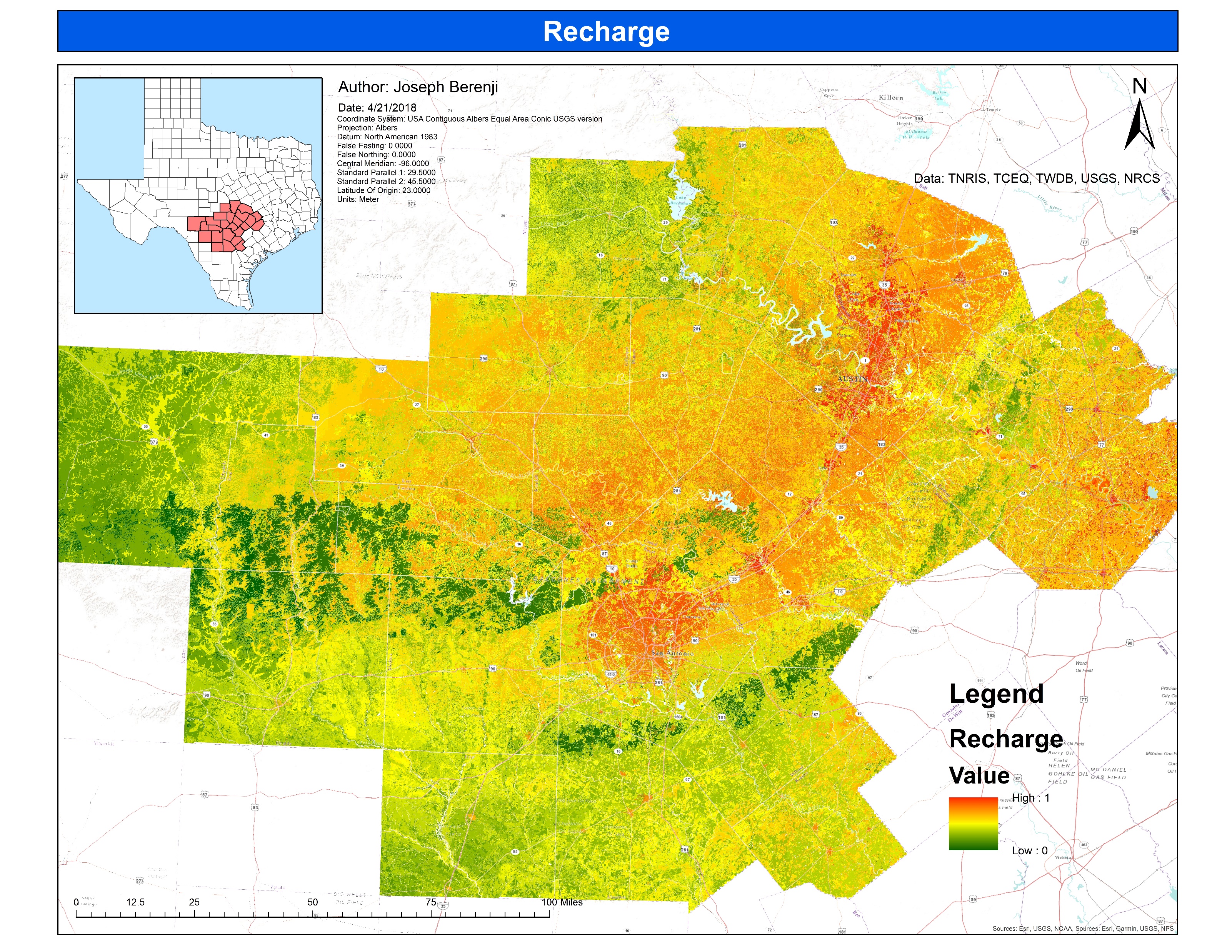 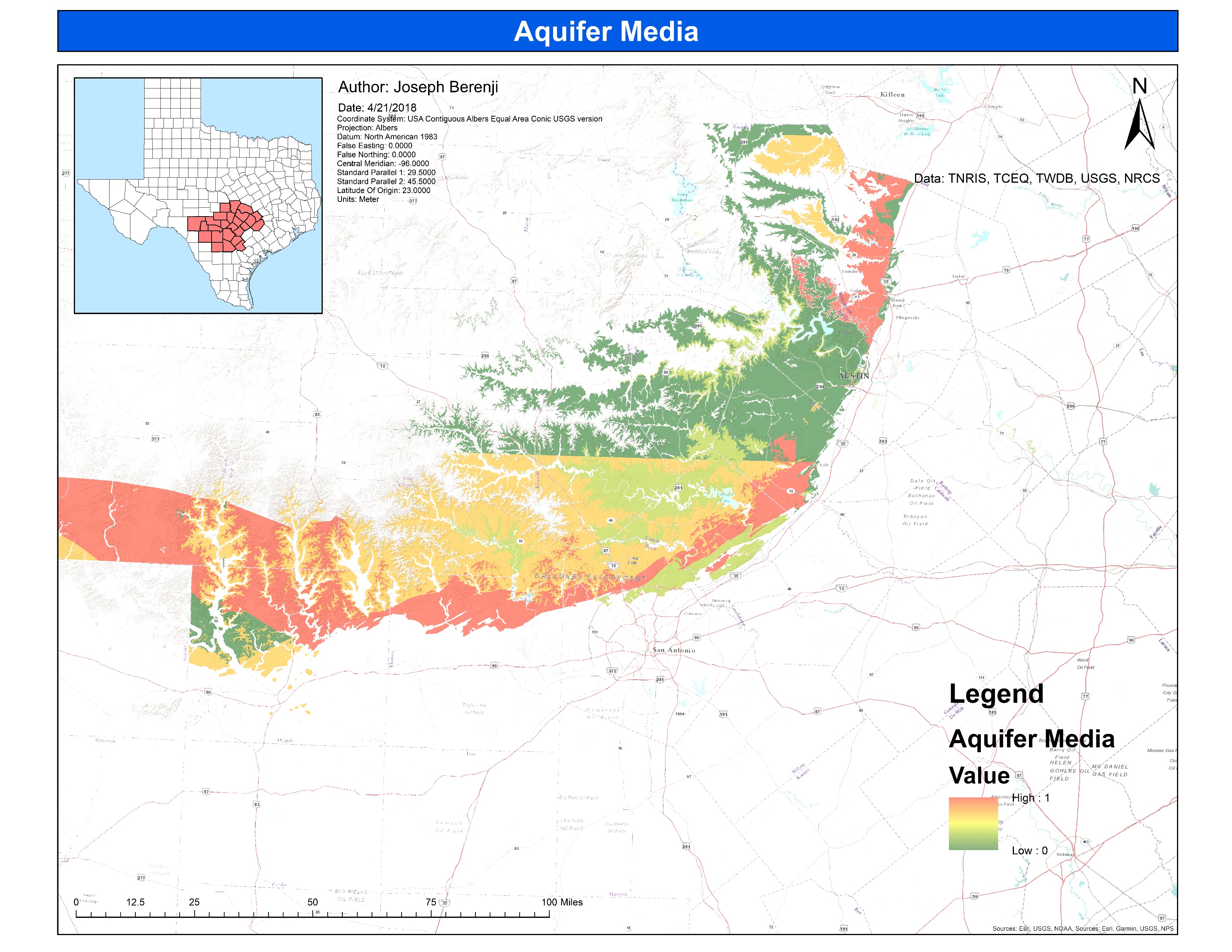 S
T
I
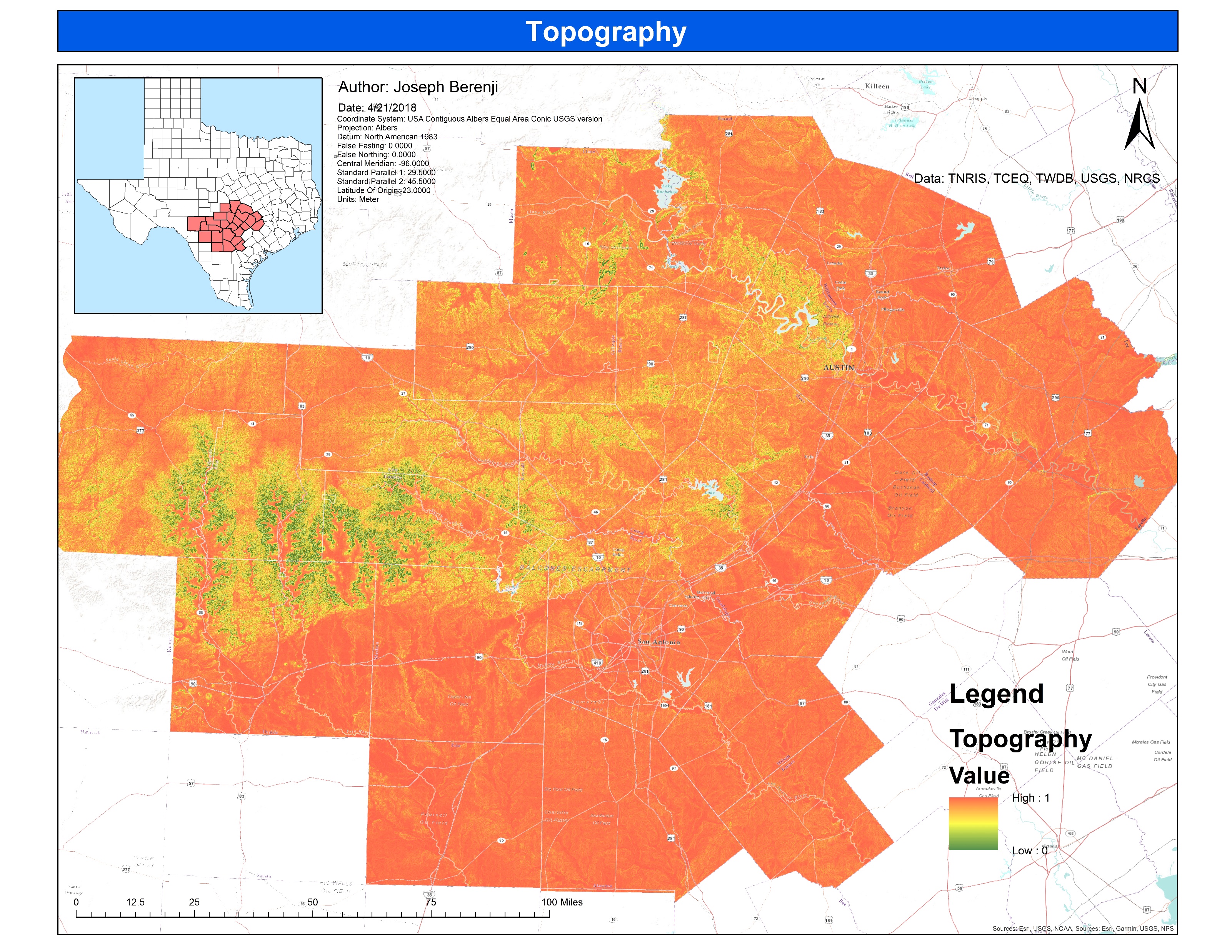 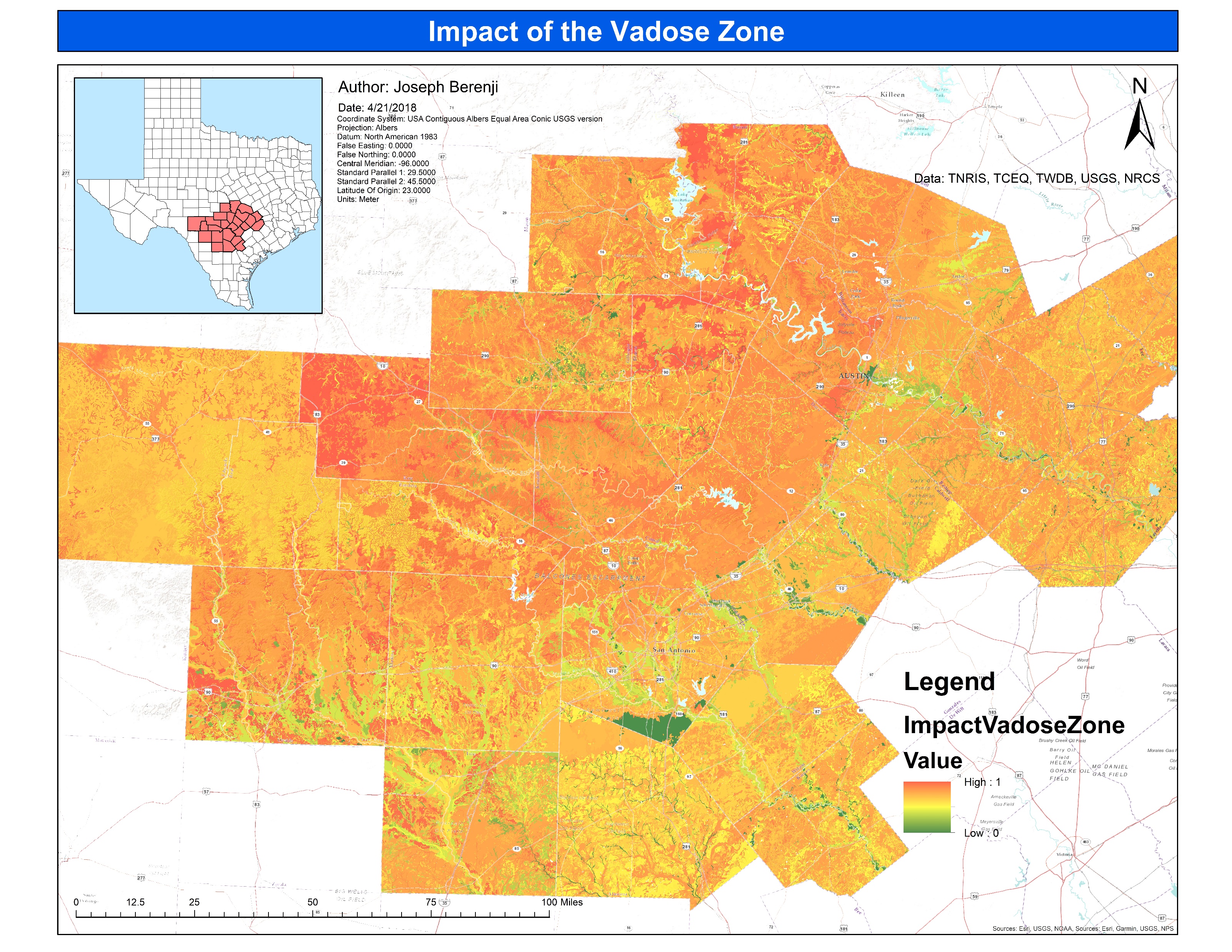 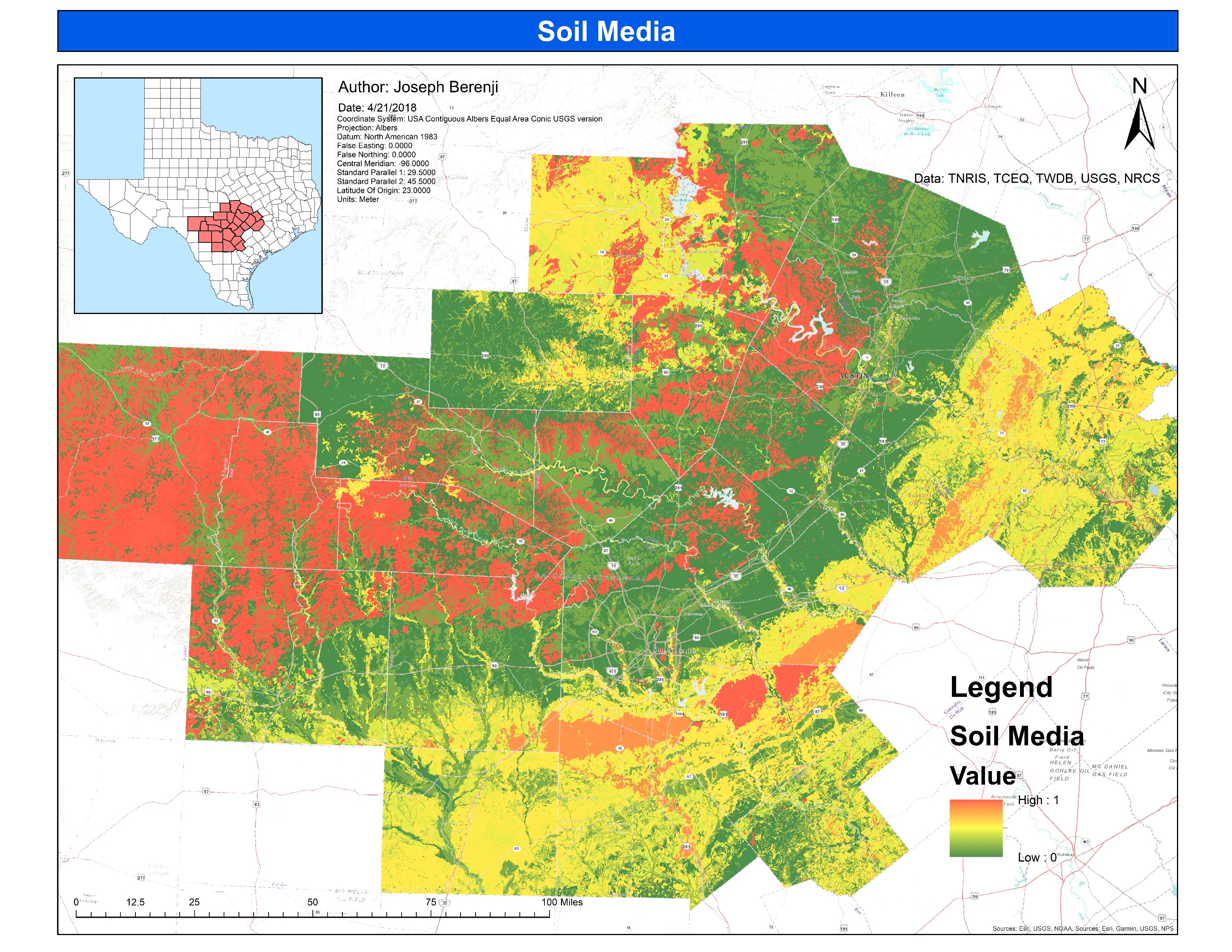 C
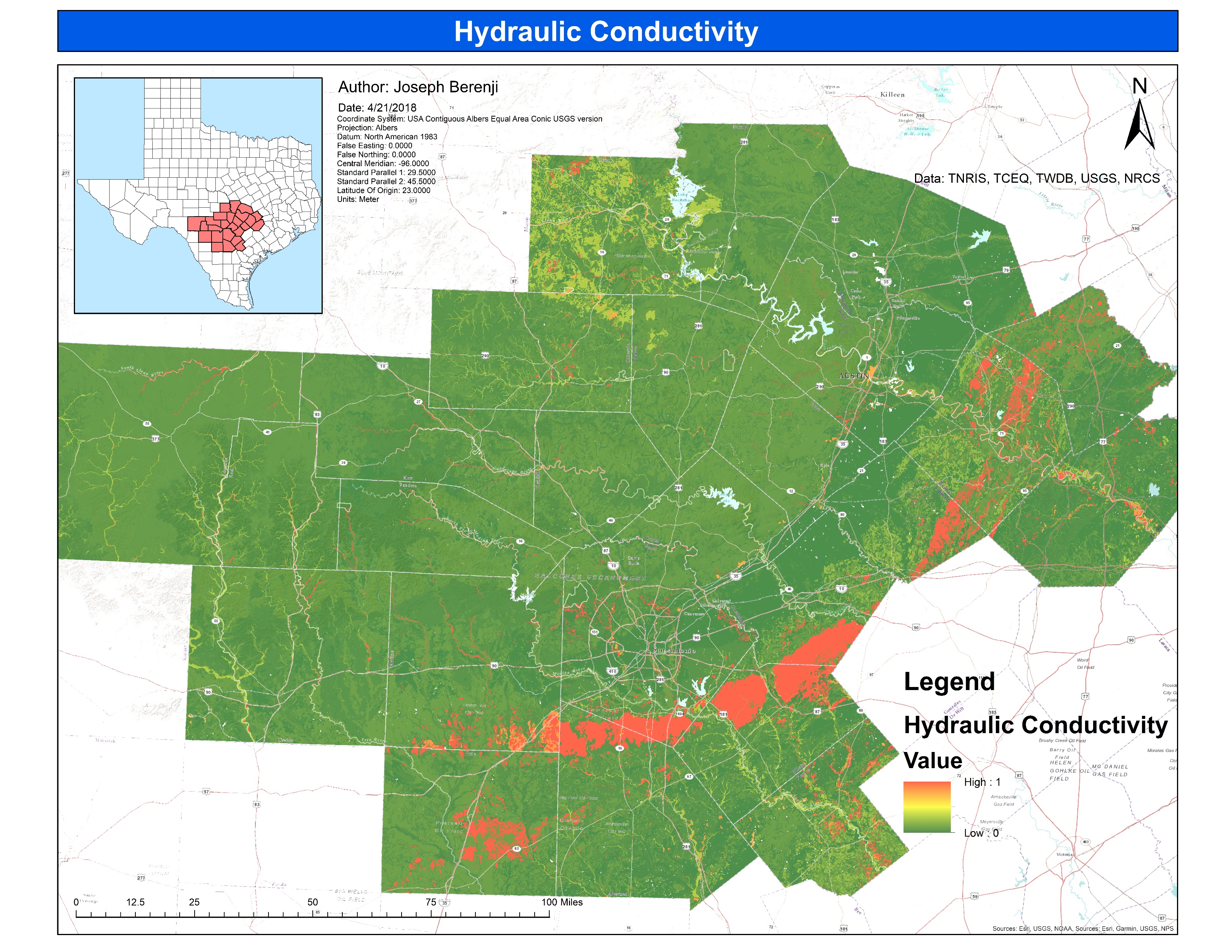 9
[Speaker Notes: Joseph- All you. You don’t have to keep the chart]
Discussion
The DRASTIC model is not a mathematical model for computing groundwater flow, but a tool for predicting relative vulnerability intrinsic to regional characteristics.
Vulnerability indexes generated through DRASTIC modeling carry some degree of ambiguity.
Results of this type of study can be used in managing groundwater resources by:
Local agencies 
Natural resources protection plans
Policy makers
As a screening tool prior to more in-depth studies
10
DRASTIC Results
11
[Speaker Notes: Joseph]
Data Quality Issues
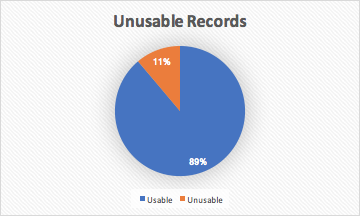 Time frame of retrieving data
Spill Events lacked GPS coordinates
Relative locations
WWTP, recycling centers, I-35
Inconsistency with data descriptions
Inconsistency with formatting 
Complete sentences, all caps, all lowercase, misspellings
12
[Speaker Notes: Jasi
Due to problems receiving the data from TCEQ, we started mapping the sewage spills a little late in the semester. If we got the data earlier, we could've spent more time fixing some of these issues. 
There was ~11.2%, that were unusable due to no location information, or location information we weren't able to find. 
For example, some locations had a WWTP named, recycling centers, whole roads or cities referenced that we were unable to put a latitude and longitude coordinate with. This would be remediated with the use of a GPS. 
Data descriptions and where investigators put address, causes, or actions for the spill varied. Some would have everything separated, some would have everything in one cell. 
Finally, this is an aesthetics issue with the data. Environmental investigators would format their entries differently. 
Some would use complete sentences, some would be in all caps, and there were countless typos and spelling errors.]
Recommendations Continued
Spill Event Category Ranking System
Cause Code List
13
[Speaker Notes: Alex]
Survey 1,2,3 and Collector App
Survey 1,2,3 and the Collector app are available for iOS and Android
Survey 1,2,3 is a part of the ArcGIS Enterprise suite included in the local government solutions provided by ESRI and the Collector App is available with ArcGIS Online
Both apps are able to take images and geographical location data and combine them all into one file
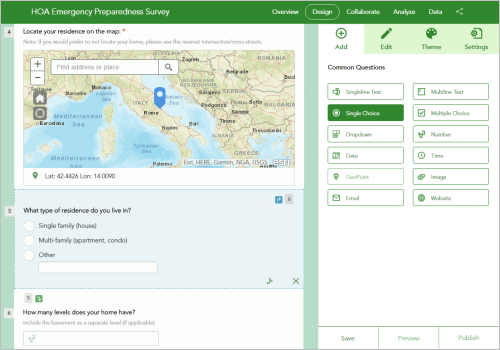 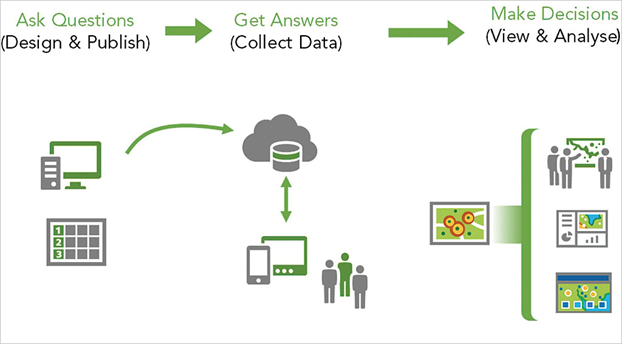 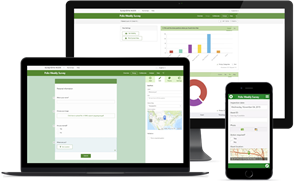 14
[Speaker Notes: Justin]
Implications
15
[Speaker Notes: Jasi
The improved and updated story map allows communities dependent upon the Edwards Aquifer to have direct access to pollution occurrences. 

This map is useful for remediation, regulations, and conservation practices by GEAA and other local regulatory entities within the community

The standardized spill category ranking chart provides for the potential susceptibility of groundwater to contaminants in the pursuit to better understand impact on the aquifer. 

This project also provides a basis for potential pollution analysis in this study area, and utilization of the Drastic Method

This project has the potential to evolve into a live, publicly available sewage spill webpage, updated live by community or surveyors.]
Conclusion
16
[Speaker Notes: Alex
This means that although there appears to be many spills within both regions, the impact on the Edwards Aquifer is not quite so detrimental. It is important to take note the effects these spills have on surface water features, but for the aquifer itself, there is not an immediate danger of it being highly polluted]
Final Product
Click to add text
Link: https://www.arcgis.com/apps/MapSeries/index.html?appid=53dc9a37b618420f9dafba52a56010d7
17
[Speaker Notes: Justin]
Thank you for listening!
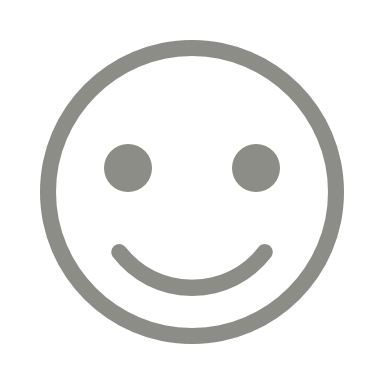 Please feel free to ask questions.
18